PDNA Metodologija
Osnovna terminologija
Post Disaster Needs Assessment – Procjena potreba nakon katastrofa
Uvod, iskustva, proces u Crnoj Gori
Ključna terminologija
Glavni učesnici
Sektori
Ograničenja
Prednosti
Razvoj PDNA metodologije
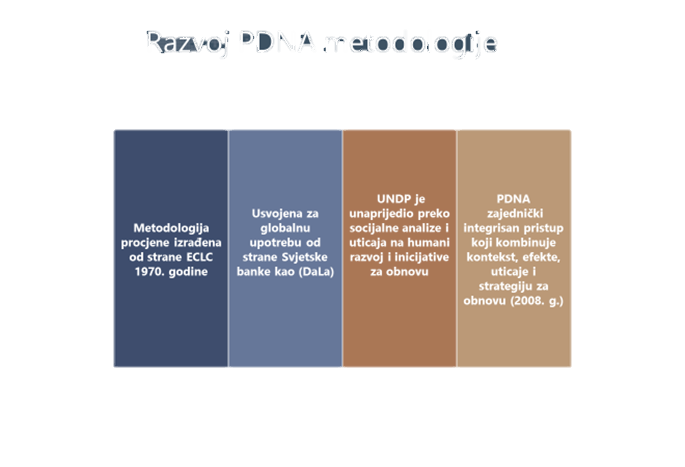 Zvanično predstavljen na Svjetskoj konferenciji o DRR-u 14.03.2015. u Sendaiu
CRNA GORA
KLJUČNI PRINCIPI
Zakon o obnovi nakon elementarne nepogode, tehničko-tehnološke i druge nesreće,
Program pomoći,
Program obnove,
Jedinstvena Metodologija za procjenu šteta, gubitaka i potreba + obrasci po sektorima,
Obuke,
Softver i IT rješenja, 
Radionice i vježbe,
Mehanizmi za finansiranje rizika...
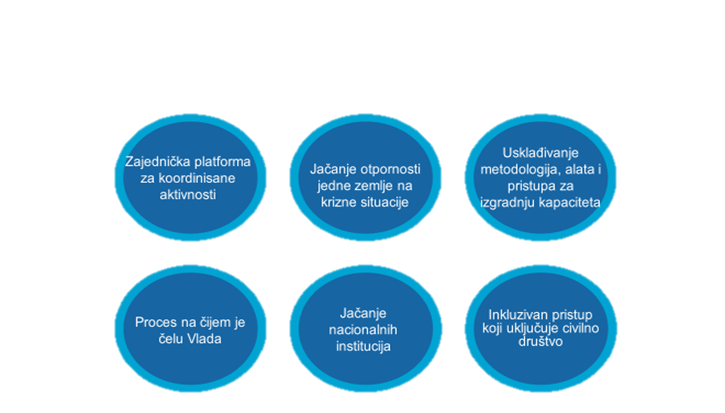 Obnova
6 mjeseci +
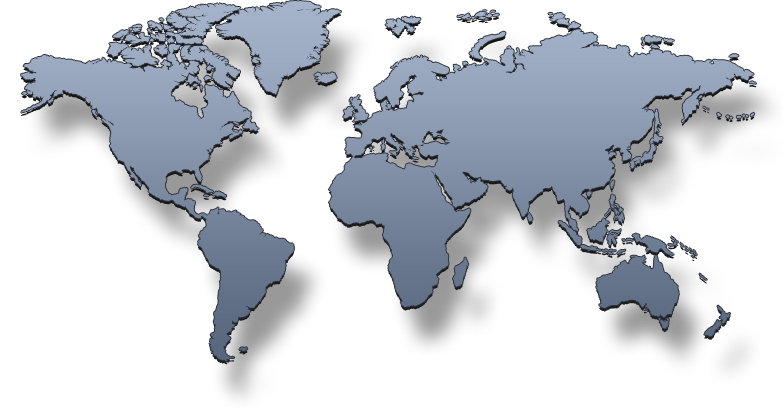 Ekvador
Hrvatska
El Salvador
Slovenija
PDNA
3 mjeseca
Gvatemala
Katastrofalan događaj
Srbija
Honduras
Dominikanska Republika
Albanija
Ukrajina
Terminologija
13
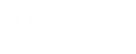 STRATEGIJA ZA OBNOVU
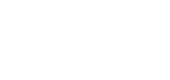 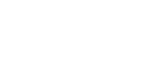 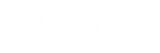 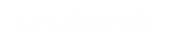 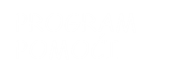 Uključivanje principa izgradnje boljeg nego što je bilo prije nepogode – 3Bs (Build Back Better)
Uključivanjem smanjenja rizika od katastrofa DRR (Disaster Risk Reduction )
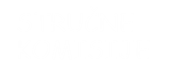 POTREBE
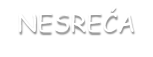 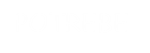 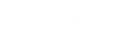 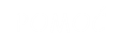 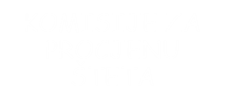 UTICAJI
Ljudski/socijalni
Ekonomski
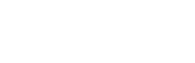 Infrastruktura i imovina; proizvodnja roba i usluga; upravni postupci; povećani rizici
EFEKTI
Kontekst prije elementarne nepogode – osnovne informacije o socijalnom, ekonomskom, kulturnom, finansijskom stanju
KONTEKST
Štete vs Gubici
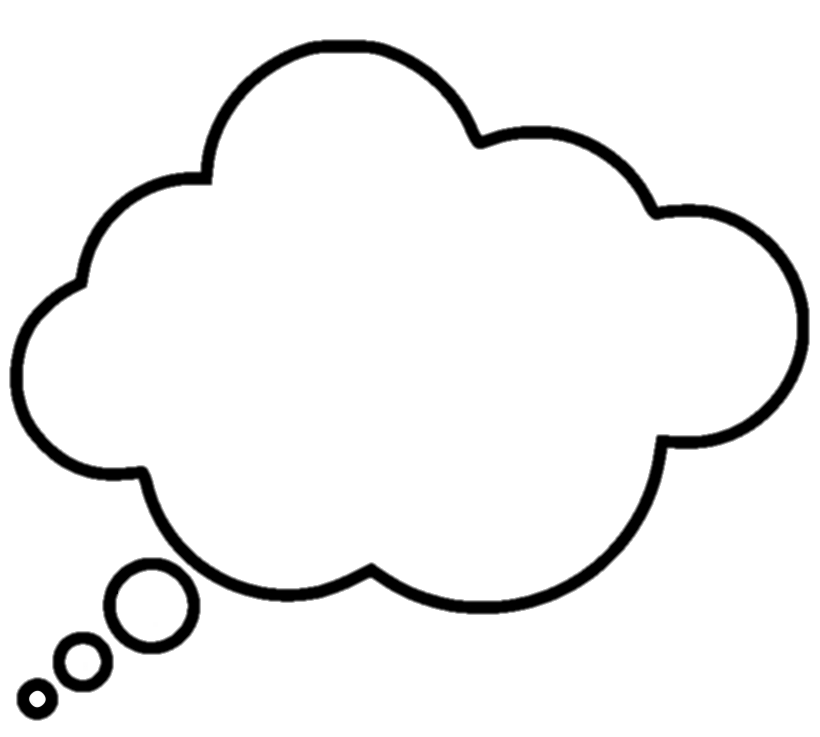 Šta je šteta?
Šta je gubitak?
Šteta je trošak zamjene po tržišnim cijenama prije ili odmah nakon elementarne nepogode. Obuhvata promjene cijena nakon elementarne nepogode i unapređenja koja se odnose na 3Bs (princip izgradnje boljeg) i DRR (smanjenje rizika od katastrofa).
Gubici su promjene u ekonomskim tokovima koje nastaju nakon elementarne nepogode i prisutni su sve do potpune obnove i mogu da traju nekoliko godina. Iskazuju se u sadašnjim novčanim vrijednostima.
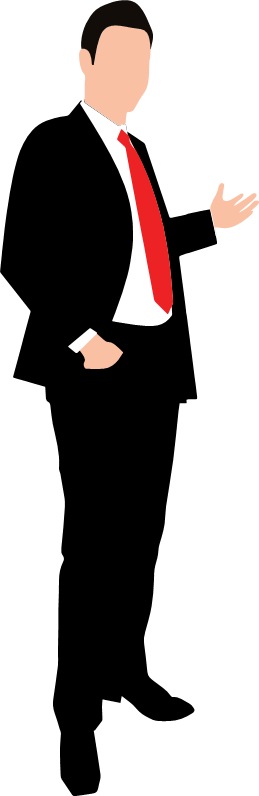 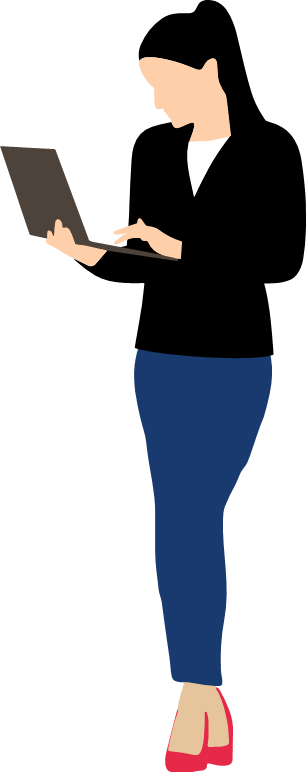 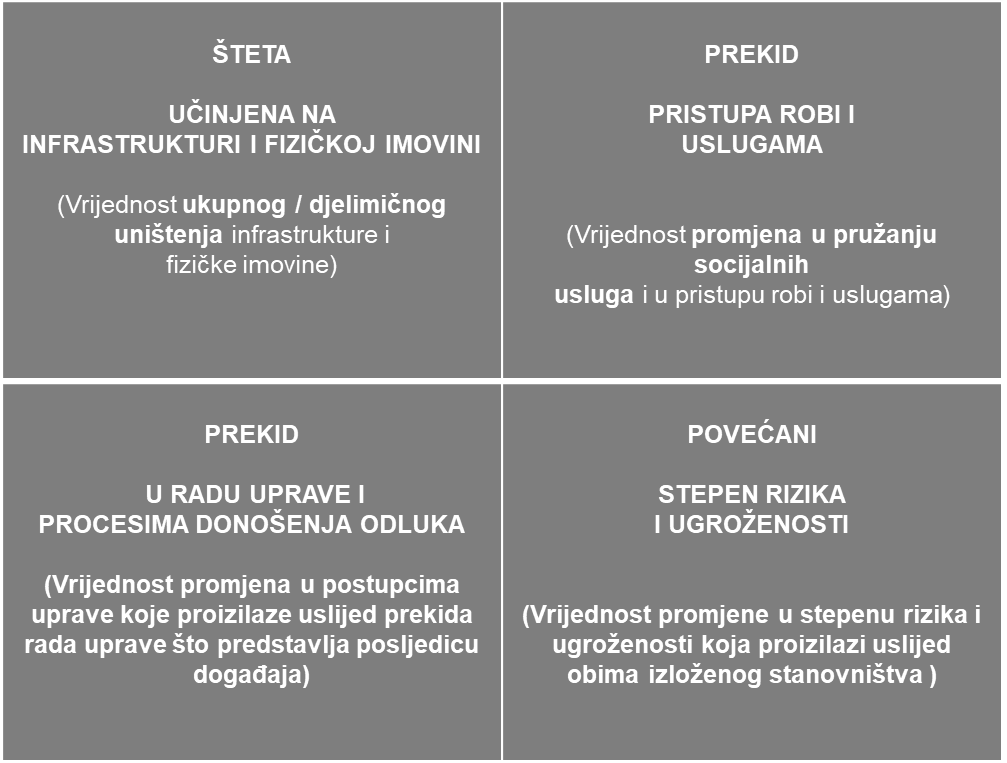 PRIMJER: POPLAVE U SRBIJI 2014
Ukupna šteta i gubici 1,7 milijardi EUR, od čega 57% šteta; 43% gubici u proizvodnji       grant 220,7 miliona EUR
Vlada i njene institucije
Sistem za upravljanje katastrofama države, resorna ministarstva i lokalna uprava
Učesnici
PDNA Učesnici
Vlada, ministarstva, organi državne uprave,
Jedinice lokalne samouprave,
Civilno društvo i NVO,
Privatni sektor,
Akademski sektor,
Stručna udruženja, 
Međunarodni partneri (EU, UN, SB...)
Civilno društvo, privatni sektor, stručne i akademske institucije
EU, SB, UN i drugi međunarodni partneri
SEKTORI I PODSEKTORI
DRUŠTVENI
PROIZVODNI
INFRASTRUKTURNI
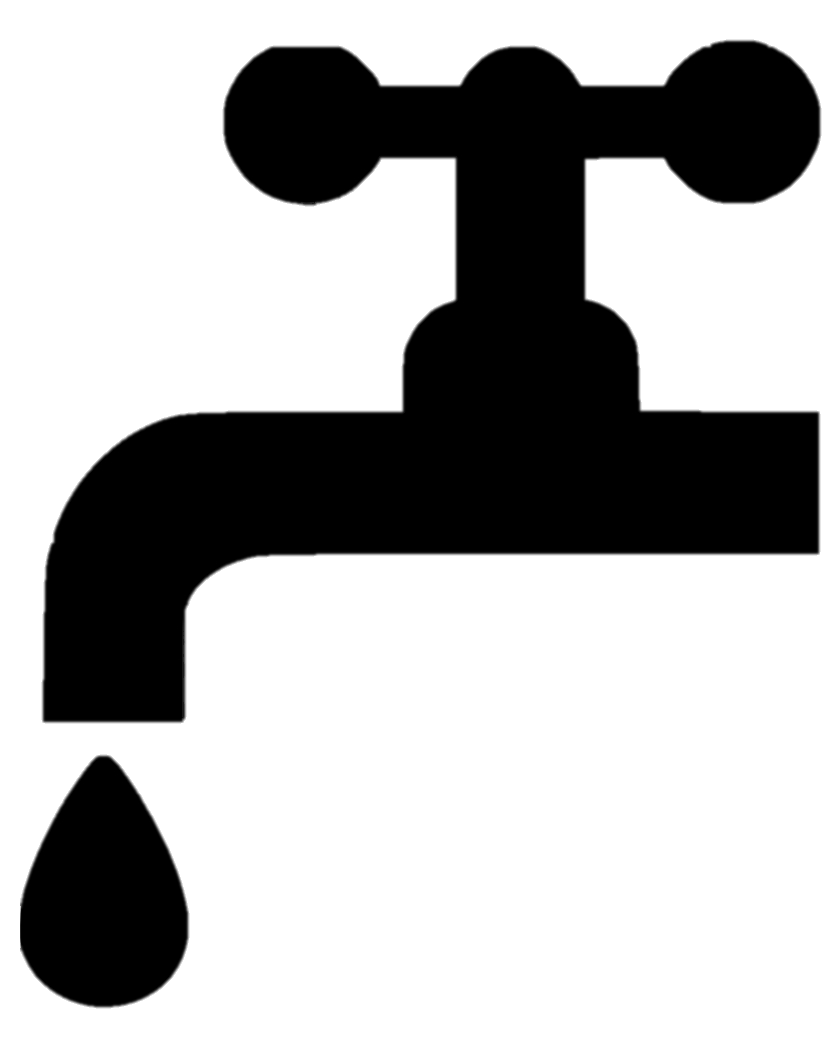 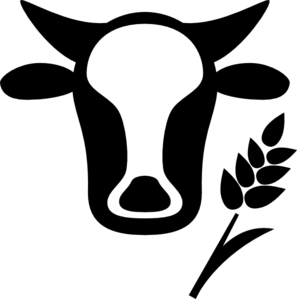 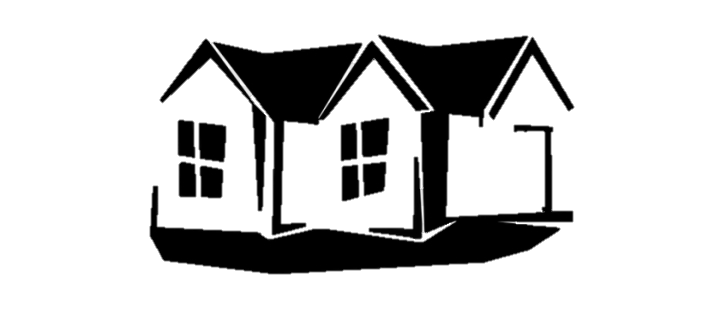 VODA I KANALIZACIJA 



INFRASTRUKTURA ZAJEDNICE 



ENERGETIKA



TRANSPORT 



TELEKOMUNIKACIJE
POLJOPRIVREDA


 
TRGOVINA 



INDUSTRIJA 



TURIZAM
STANOVANJE 



OBRAZOVANJE



ZDRAVSTVO



KULTURA
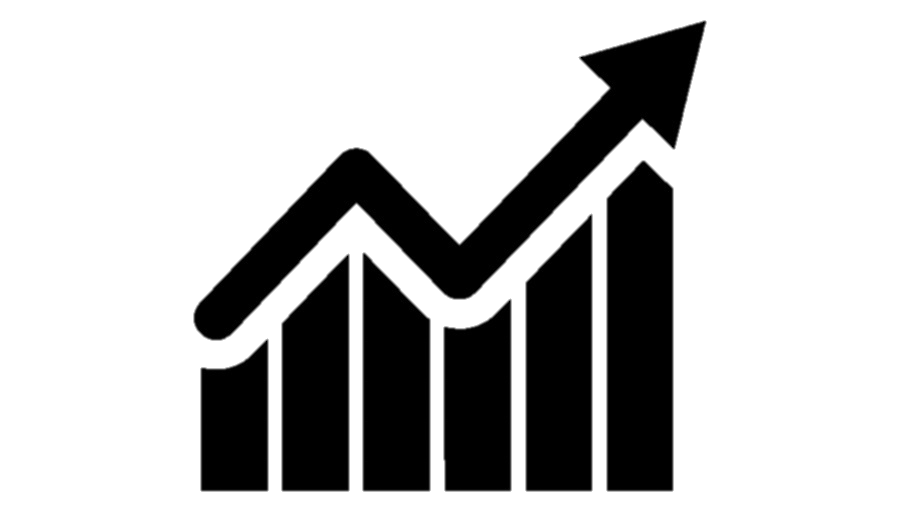 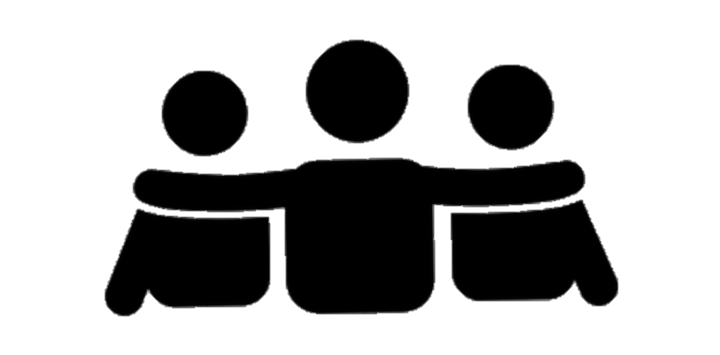 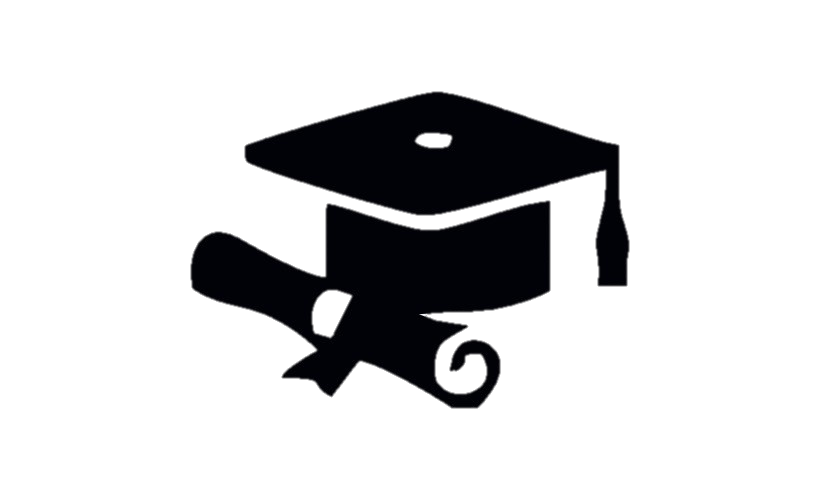 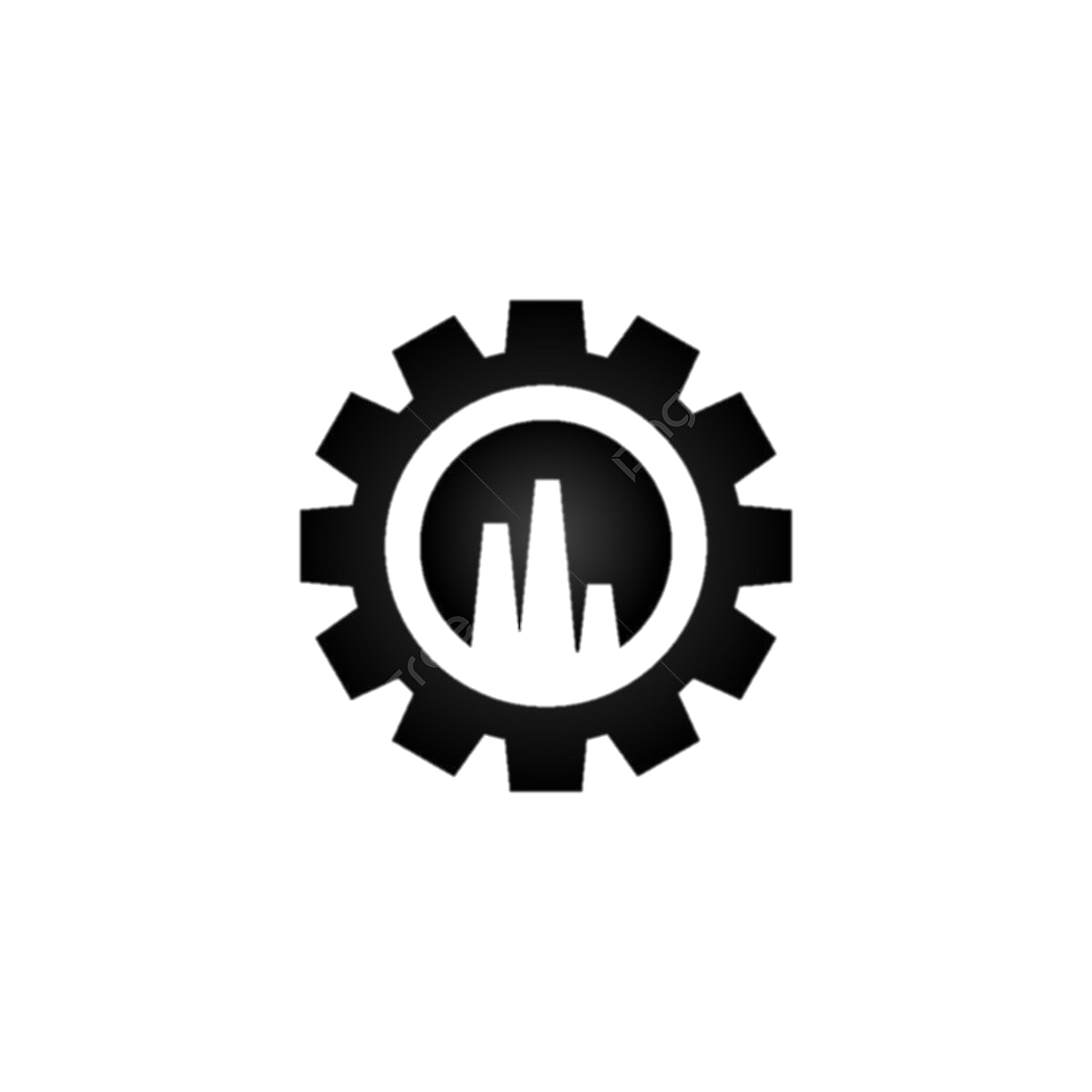 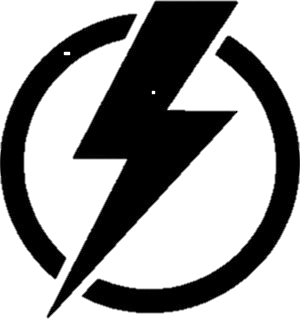 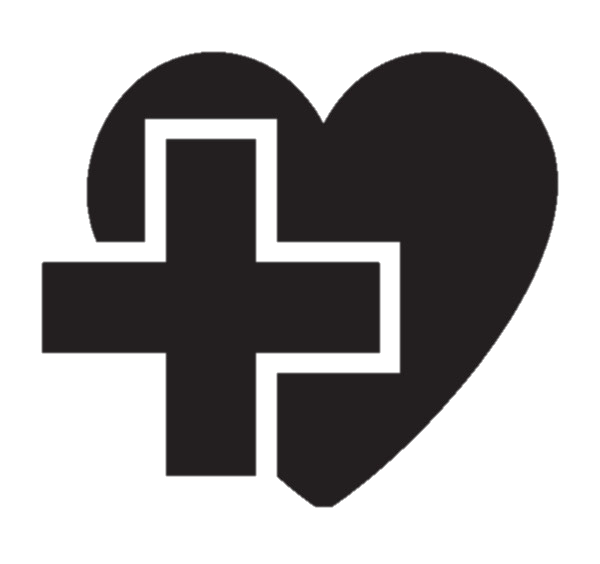 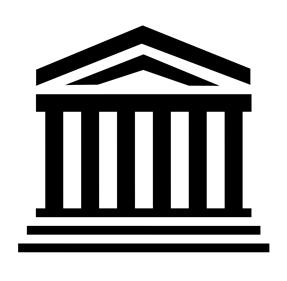 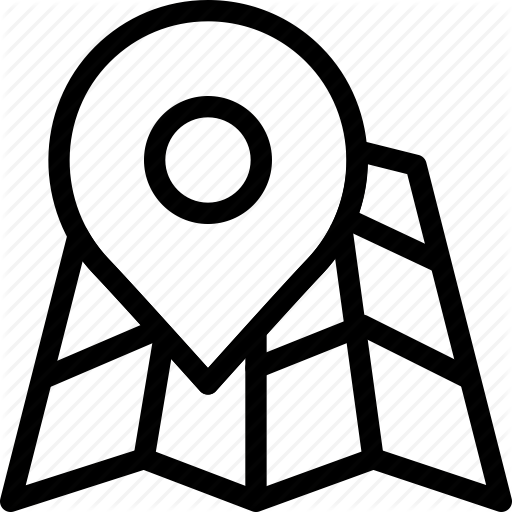 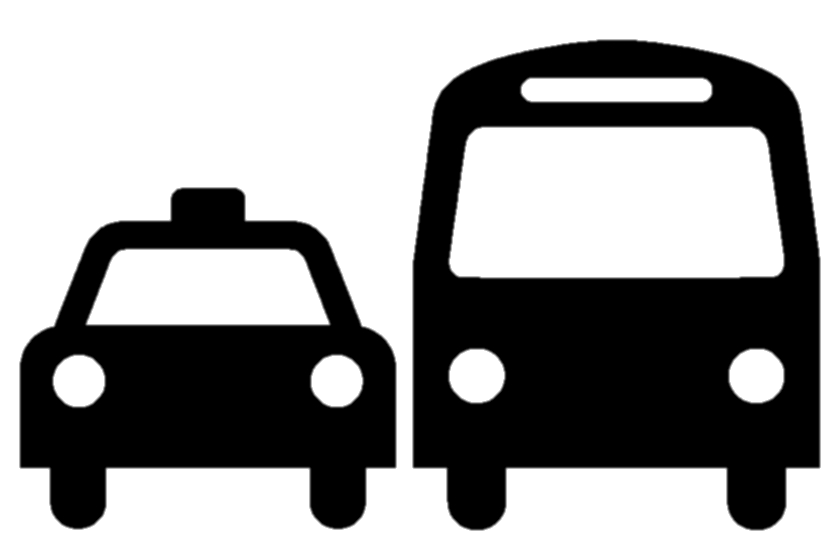 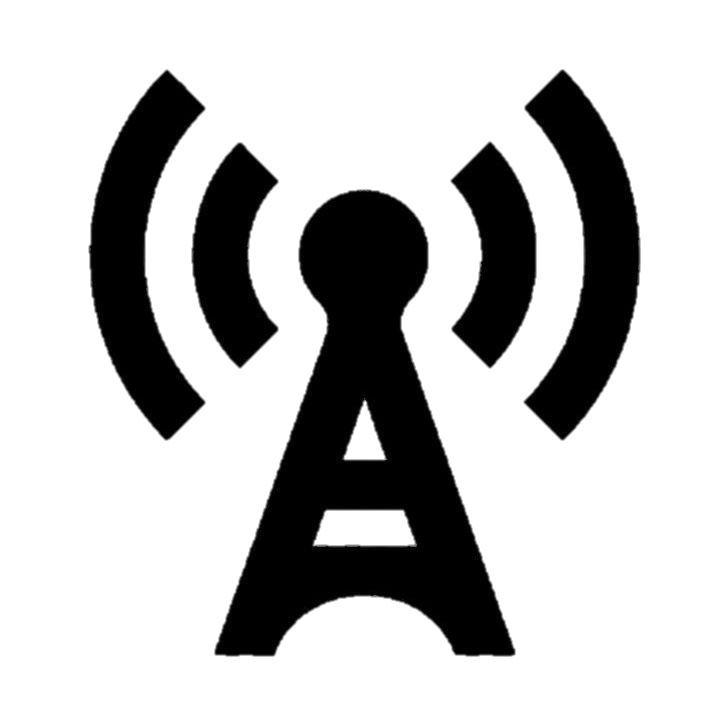 PROŽIMAJUĆI/SVEOBUHVATNI

RODNA RAVNOPRAVNOST      UPRAVA          ŽIVOTNA SREDINA          SMANJENJE RIZIKA OD KATASTROFA         ZAPOŠLJAVANJE I SREDSTVA ZA ŽIVOT
IZAZOVI
Nedostatak detaljnije analize po sektorima;
Vremenska ograničenost;
Uključenost najranjivijih grupa stanovništva;
Uključenost privatnog sektora;
Dostupnost početnih podataka;
Finansijska sredstva;
Koordinacija i implementacija unutar države i sa međunarodnom zajednicom.
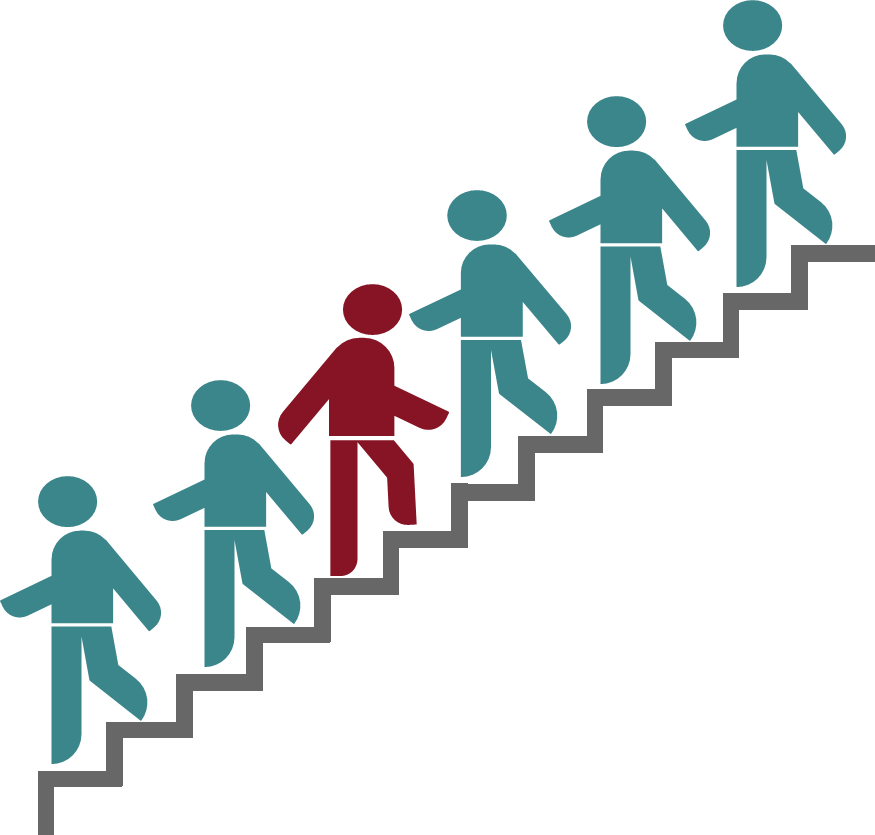 PREDNOSTI PDNA METODOLOGIJE
Međunarodno priznata (pristup donatorskim sredstvima);
Fokus na otpornost i oporavak (3Bs) i smanjenje rizika od katastrofa (DRR);
Jačanje kapaciteta države i jačanje saradnje među institucijama;
Razmjena informacija na standardizovan način;
Oporavak infrastrukture, ali kroz širi koncept izgradnje otpornosti društva;
Jačanje međunarodnog ugleda države.
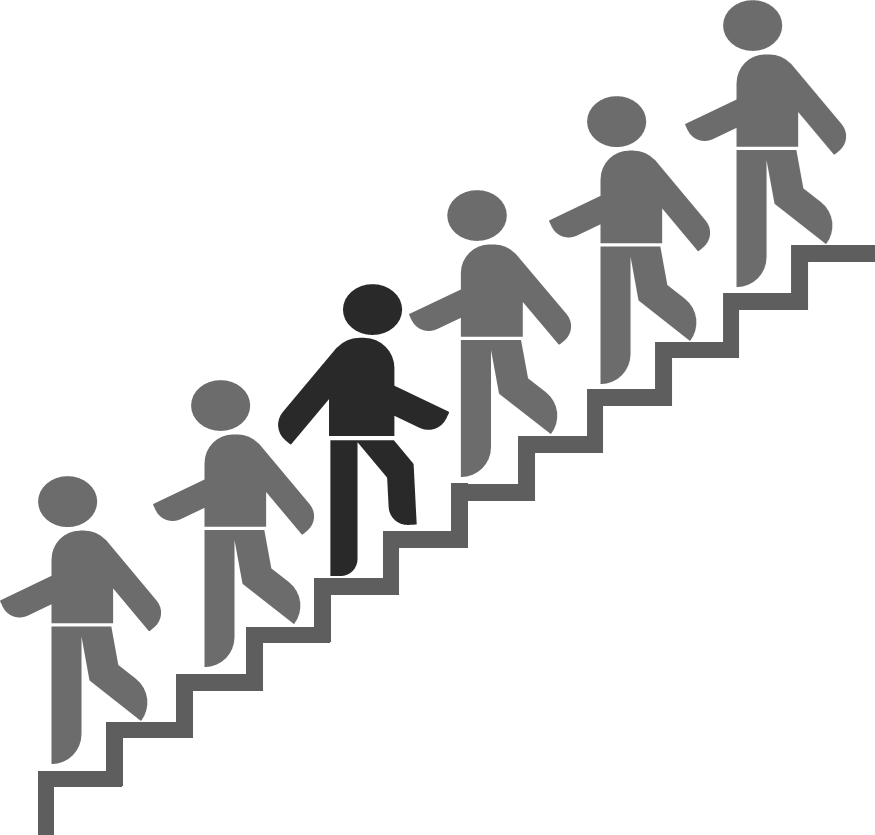 ZAKON O OBNOVI
NAKON ELEMENTARNE NEPOGODE, TEHNIČKO-TEHNOLOŠKE I DRUGE NESREĆE
Sadržaj Zakona
Cilj Zakona
Član 1
Član 3
Cilj ovoga zakona je stvaranje uslova za uspostavljanje normalnog života na teritoriji koja je pogođena elementarnom nepogodom, tehničko-tehnološkom i drugom nesrećom kao i zaštita života i zdravlja ljudi, zaštita imovine, zaštita životinja, zaštita životne sredine, prirodne i kulturne baštine.
Ovim zakonom se uređuje postupak obnove i dodjele pomoći građanima i privrednim subjektima koji su pretrpjeli štetu usljed elementarne nepogode, tehničko-tehnološke i druge nesreće.
Ko ima pravo na ostvarivanje pomoći?
Šta je to „obnova“?
Značenje izraza
Pravo na pomoć pod istim uslovima kao i domaći državljani imaju i strani državljani i lica bez državljanstva koja u skladu sa zakonom imaju odobrenje za privremeni boravak ili stalno nastanjenje u Crnoj Gori.
Privredni subjekti koji ostvaruju pravo na pomoć, u smislu ovog zakona, su privredna društva, druga pravna lica, preduzetnici i poljoprivredna gazdinstva.

Obnova obuhvata rekonstrukciju i izgradnju objekata i infrastrukture, oštećenih ili uništenih kao posljedice nepogode, kao i hitne sanacione radove. 
Rekonstrukcija objekata i infrastrukture obuhvata srednjoročno i dugoročno obnavljanje, popravku i ponovnu izgradnju građevinskih objekata, objekata kritične infrastrukture i drugih objekata javne namjene potrebnih za normalno funkcionisanje zajednice pogođene nepogodom.
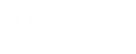 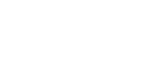 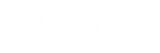 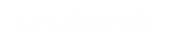 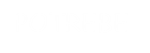 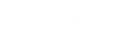 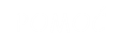 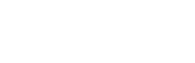 Osnovna načela Zakona
Načelo ravnopravnosti građana u ostvarivanju prava na pomoć 
Građanin ostvaruje pravo na pomoć za slučaj nepogode pod uslovima i u postupku propisanim ovim zakonom, ravnopravno sa drugim građanima i bez diskriminacije po bilo kom osnovu
Načelo ravnopravnosti polova
U obavljanju poslova iz ovog zakona nadležni organi će se posebno starati o ostvarivanju principa ravnopravnosti polova, a naročito voditi računa da ni jedna odluka, mjera ili radnja ne podstiče ili dovodi do nepovoljnijeg položaja žena
Posebna zaštita ranjivih grupa 
Lice sa invaliditetom, odnosno u čijem je porodičnom domaćinstvu lice sa invaliditetom ili lice ozbiljno narušenog zdravlja, samohrani roditelji, građani u čijem je domaćinstvu jedno ili više djece, korisnici socijalne pomoći, penzioneri, žrtve rodno zasnovanog nasilja i nezaposleni imaju prednost pri redosljedu rješavanja zahtjeva i dodjele pomoći.
Načelo javnosti
Podaci koji se odnose na vrstu i visinu štete, postupke za dodjelu pomoći, korisnike pomoći, visinu i vrstu pomoći, kao i o donacijama, davanjima iz budžeta, humanitarnoj pomoći i drugim pitanjima koja se odnose na pomoć građanima i privrednim subjektima nakon nepogodesu dostupni javnosti u skladu sa ovim zakonom.
Načelo izgradnje boljeg 
Organi koji učestvuju u pripremi i realizaciji obnove nastojaće da proces obnove objekata i infrastrukture podrazumijeva izgradnju boljeg sistema koji će objekte, infrastrukturu i društvo u cjelini činiti otpornijim na nepogode.
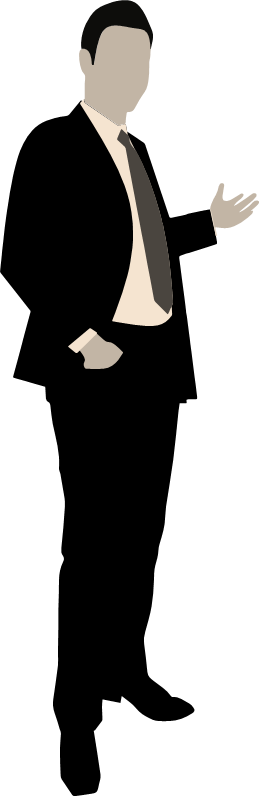 Program pomoći i program obnove
Program pomoći
Program obnove
Dodjela pomoći sprovodi se na osnovu Programa pomoći kojim se utvrđuje način, mjere i kriterijumi za dodjelu pomoći.

Sadržaj:

teriroriju na kojoj se sprovode mjere;
analizu zatečenog stanja i nastale štete i sagledavanje mogućih daljih štetnih posljedica;
mjere koje treba preduzeti;
postupak sprovođenja mjera;
redosljed sprovođenja mjera;
rokove za sprovođenje mjera;
kriterijume i mjerila za utvrđivanje visine pomoći;
organe državne uprave nadležne za koordinaciju, odnosno nosioce sprovođenja pojedinih mjera i aktivnosti;
procjenu potrebnih finansijskih sredstava i izvore finansiranja;
organ koji vrši plaćanja na bazi dokumentacije i podataka o dodijeljenoj pomoći, kao i način isplate te pomoći i
druge potrebne elemente.
Obnova se sprovodi na osnovu Programa obnove kojim se utvrđuju mjere, kriterijumi i postupak za obnovu i saniranje posljedica nepogode.

Sadržaj:

opis i analizu stanja nakon nepogode, sektor u kojem se sprovode mjere, teritoriju na kojoj se sprovode mjere;
analizu nastale štete i načina obnove;
ciljeve obnove i smjernice za njihovo ostvarivanje, viziju željenog društva nakon oporavka;
mjere  i aktivnosti koje treba preduzeti za svaki sektor;
prioritete, način i obim sprovođenja mjera i aktivnosti, kao i kriterijume za sprovođenje mjera;
redosljed sprovođenja mjera;
rokove za sprovođenje mjera;
organe državne uprave nadležne za koordinaciju, odnosno nosioce sprovođenja pojedinih mjera i aktivnosti;
procjenu potrebnih finansijskih sredstava i izvore finansiranja;
nadzor i evaluaciju procesa i način izvještavanja i
druge potrebne elemente.
Program pomoći i program obnove donosi Vlada na predlog MUP-a i resornih ministarstava.
Generalni sekretarijat Vlade je nadležni organ za pomoć i obnovu u skladu sa odredbama ovoga zakona (organizuje procjenu šteta, gubitaka i potreba; koordinira aktivnosti komisije; prikuplja donatorska sredstva; vrši nadzor nad sprovođenjem javnih nabavki; vrši transparetno izvještavanje itd.)
Komisije za procjenu šteta obavljaju poslove procjene šteta, gubitaka i potreba nakon nepogode, i obrazuju se kao stalna ili privremena tijela.



Stalna tijela:

Državna komisija (sastav se određuje se aktom o imenovanju koji donosi Vlada )
Opštinska komisija (sastav se određuje se aktom o imenovanju koji donosi predsjednik opštine)
Preduzetna komisija (sastav se određuje se aktom o imenovanju koji donosi odgovorno lice)


Privremena tijela

 Stručna komisija - na osnovu analize konkretne situacije nakon nepogode,  kao i na osnovu potrebe da se vršenje poslova procjene šteta, gubitaka i potreba povjeri licima koji imaju specifična stručna znanja, obrazuju se stručne komisije, kao privremena tijela na državnom, odnosno opštinskom nivou (zaposleni iz državne ili opštinske uprave adekvatne struke za procjenu šteta, gubitaka i potreba, po potrebi angažuju se lica koja imaju specifična stručna znanja ili koja se bave poslovima procjene šteta, gubitaka i potreba).
Nadležni organi
Jedinstvena Metodologija
Opštinske komisije vrše procjenu šteta, gubitaka i potreba nastalih nakon nepogode u skladu sa jedinstvenom metodologijom za procjenu šteta, gubitaka i potreba od nepogoda.

Stručne komisije prilikom procjene šteta, gubitaka i potreba nastalih nakon nepogode pored jedinstvene metodologije, primjenjuju u svom radu i pravila struke i uputstva Preduzetne i Opštinske komisije, kao i Državna komisija.

Jedinstvena metodologija utvrđuje način procjene šteta, gubitaka i potreba nakon nepogode po sektorima, verifikaciju, izvještavanje i dokumentovanje šteta, gubitaka i potreba za oporavkom prouzrokovanih nepogodom.
  
Jedinstvena metodologija utvrđuje se propisom Vlade.
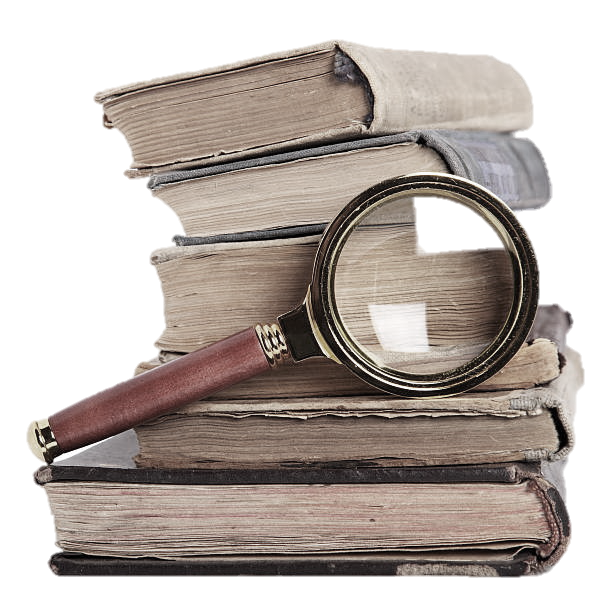 Kako se ostvaruje pravo na pomoć?
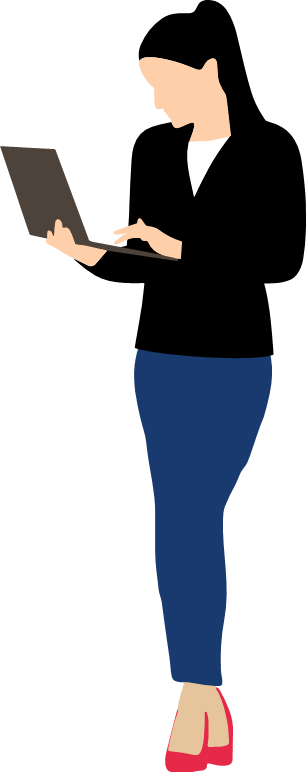 Odgovor: Postupak za ostvarivanje prava na pomoć građanima

Uslov za dobijanje pomoći (šteta je posledica nepogode, oštećena/uništena stvar je neophodna za zadovoljenje osnovnih životnih potreba itd.)
Prijaviti štetu, gubitak (član 30)
Verifikacija procjene štete (organizaciona jedinica Ministarstva nadležna za zaštitu i spašavanje vrši verifikaciju procjene štete, gubitaka i potreba)
Izjašnjenje stranke (nakon verifikacije procjene nadležni opštinski organ poziva stranku da se izjasni o verifikovanom zapisniku)
Prvostepeno rješenje o pravu na pomoć (po završenoj procjeni opštinski organ je dužan da dostavi rješenje podnosiocu zahtjeva, organizacionoj jedinici Ministarstva nadležnoj za zaštitu i spašavanje i organu nadležnom za pravnu zaštitu imovinskih prava i interesa Crne Gore )

Žalba na prvostepeno rješenje  prvostepeno rješenje - žalba Državnoj komisiji
                                                                           izvršno rješenje – upravni spor
                                                                           presuda Upravnog suda – preispitivanje sudske odluke Vrhovnom sudu
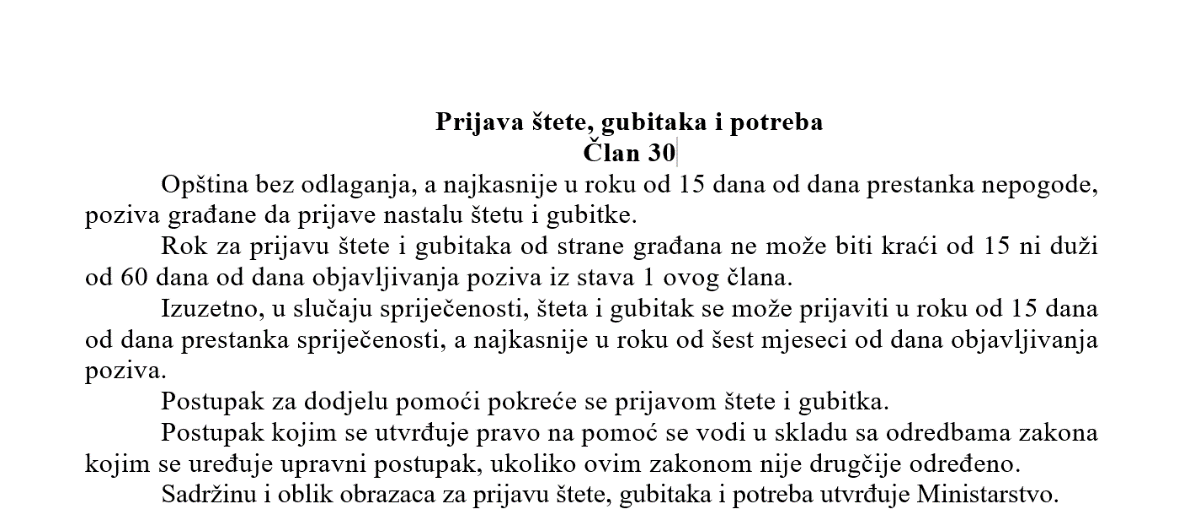 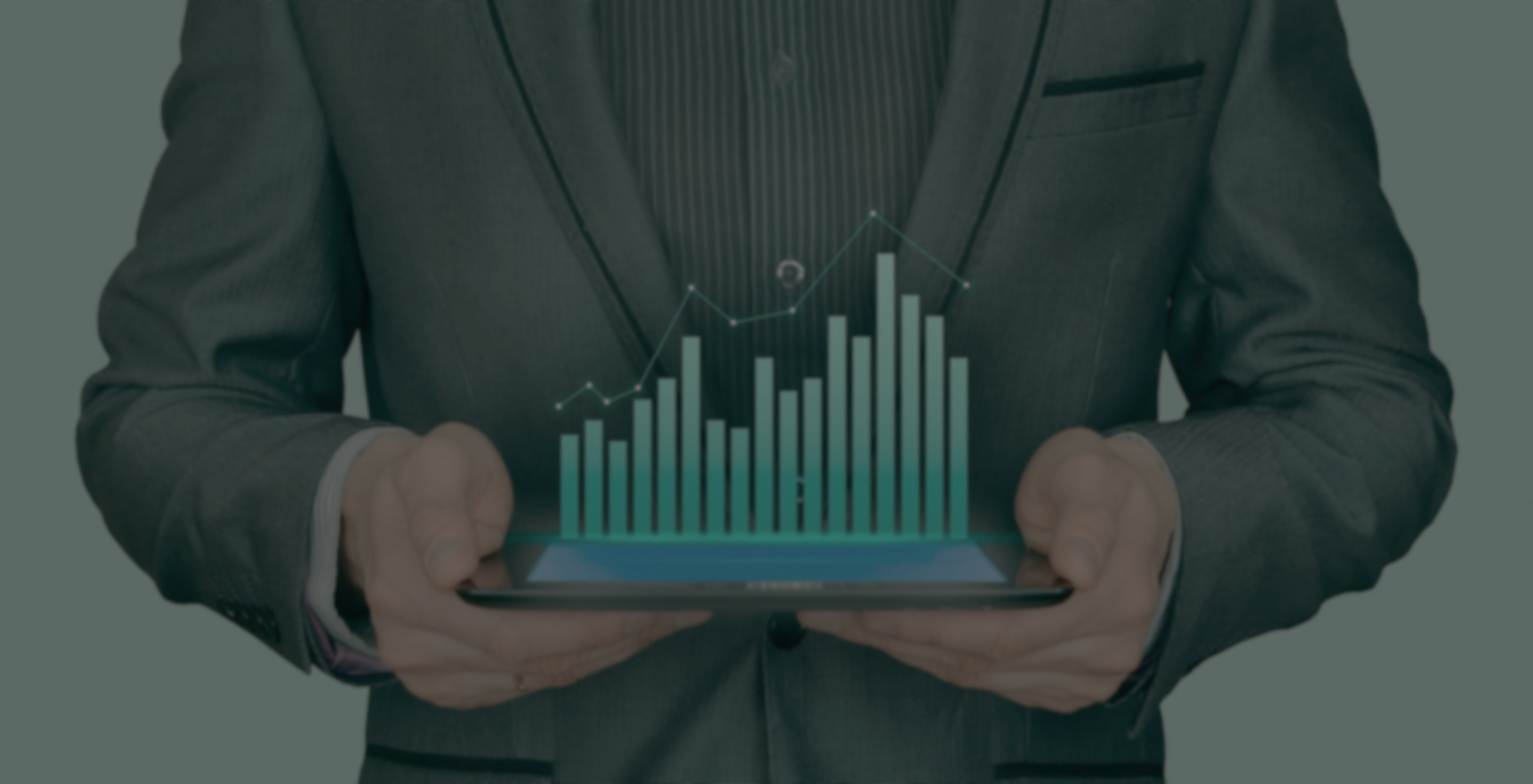 Izvještavanje
Vlada se svaka tri mjeseca izvještava o toku postupka dodjele pomoći, broju korisnika i procjenama štete, gubitaka i potreba, i podnosi joj se konačni izvještaj nakon okončanja postupka dodjele pomoći.
Finansiranje
Sredstva za pomoć i obnovu nakon nepogode obezbjeđuju se iz:

budžeta Crne Gore;
budžeta opština;         
donacija;
priloga i poklona;
primanja od zaduživanja;
primanja od prodaje finansijske imovine;
sredstava javnih preduzeća i drugih oblika organizovanja čiji je osnivač Crna Gora i
drugih izvora u skladu sa zakonom
HVALA NA PAŽNJI